Ecuación fundamental de contabilidad
A=P+C
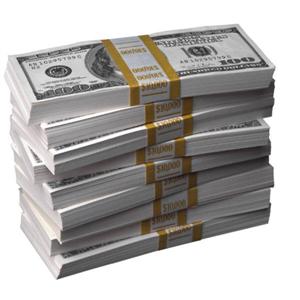 ACTIVOS
Es el conjunto de bienes tangibles o intangibles que posee una empresa. Se considera activo a aquellos bienes que tienen una alta probabilidad de generar un beneficio económico a futuro y se pueda gozar de los beneficios económicos que el bien otorga. 
Eso no significa que sea necesaria la propiedad ni la tenencia. Los activos son un recurso o bien económico propiedad de un negocio, con el cuál se obtienen beneficios. Los activos de un negocio varían de acuerdo con la naturaleza de la empresa.
PASIVOS: El pasivo entonces, es el financiamiento provisto por un acreedor y representa lo que la empresa debe a terceros,[1] como el pago a proveedores, impuestos y salarios , cuentas, documentos,  prestamos , hipotecas por pagar.
CAPITAL: En contabilidad, la cuenta de capital recoge la obligación que la empresa mantiene con sus dueños, socios o accionistas, por las aportaciones que estos han realizado o se han comprometido a realizar a la misma